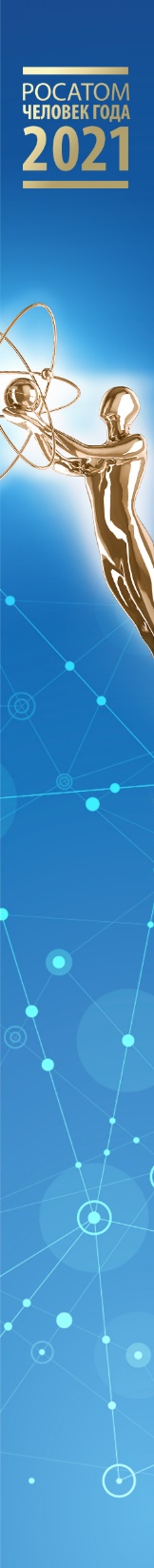 НОМИНАЦИЯ «                  »
Соответствие стратегическим целям Росатома: 

Повышение доли на международных рынках;

Снижение себестоимости продукции и сроков протекания процессов;

Новые продукты для российского и международного рынков;

Достижение глобального лидерства в ряде передовых технологий.
СУТЬ ДОСТИЖЕНИЯ
Краткое описание
НАЗВАНИЕ КОМАНДЫ
Дивизион
Участие в проекте двух и более дивизионов/организаций/подразделений
Краткое описание
Цветное фото номинанта
Цветное фото номинанта
Цветное фото номинанта
Цветное фото номинанта
Цветное фото номинанта
Работа в единой команде для достижения результата
Краткое описание
Цветное фото номинанта
Цветное фото номинанта
Цветное фото номинанта
Цветное фото номинанта
Цветное фото номинанта
ДОПОЛНИТЕЛЬНЫЕ КРИТЕРИЙ. 
Реализация проектов или инициатив с использованием цифровых технологий; 
Тиражируемость

Краткое описание